HALOGÉNDERIVÁTY
DERIVÁTY UHĽOVODÍKOV
DERIVÁTY UHĽOVODÍKOV
Zlúčeniny, ktoré sú odvodené od uhľovodíkov nahradením jedného alebo viacerých atómov vodíka iným atómom alebo skupinou atómov – deriváty uhľovodíkov.
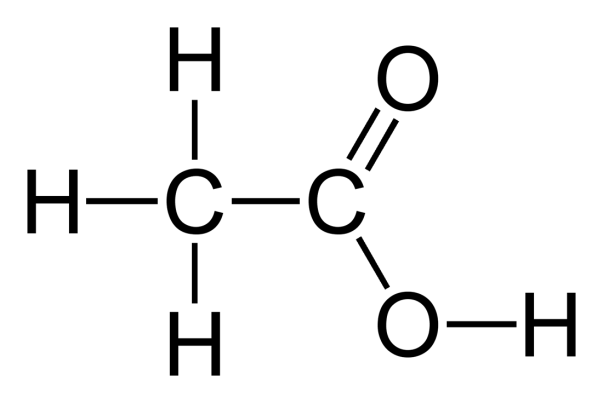 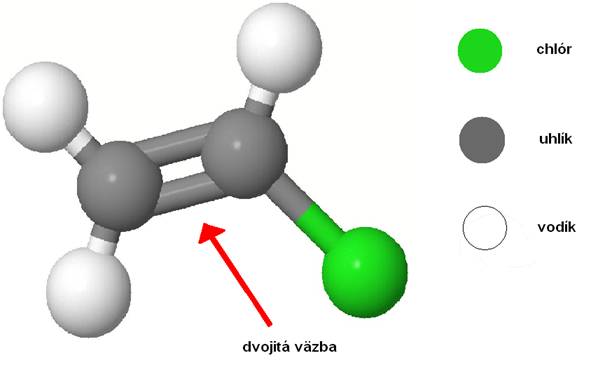 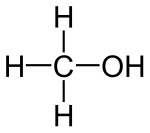 DERIVÁTY UHĽOVODÍKOV
Uhľovodíkový zvyšok – časť molekuly uhľovodíka, ktorá zostane po odtrhnutí atómu vodíka z uhľovodíka. 
Deriváty uhľovodíkov patria medzi najrozšírenejšie organické zlúčeniny.
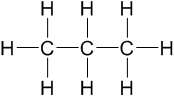 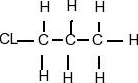 + Cl
- H
HALOGÉNDERIVÁTY
Charakteristickou skupinou halogénderivátov  sú halogény (F, Cl, Br, I) 
Názov tvoríme z uhľovodíka, kt. tvorí uhľovodíkový zvyšok a predpony charakteristickej skupiny halogénu.
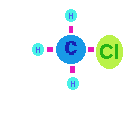 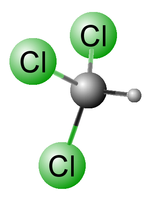 Ak je v molekule viac ako 1 halogén používame prípony.  (2 – di, 3 - tri, 4 - tetra)
HALOGÉNDERIVÁTY
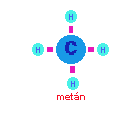 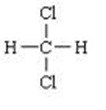 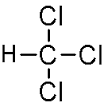 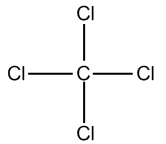 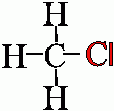 Chlórmetán
Dichlórmetán
Trichlórmetán
Tetrachlórmetán
HALOGÉNDERIVÁTY
Trichlórmetán – nehorľavá, prchavá kvapalina, so sladkastým zápachom, má karcinogénne účinky.
Používal sa ako narkóza. 
Rozpúšťadlo pri výrobe pesticídov.
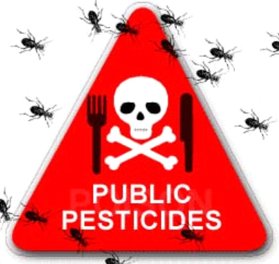 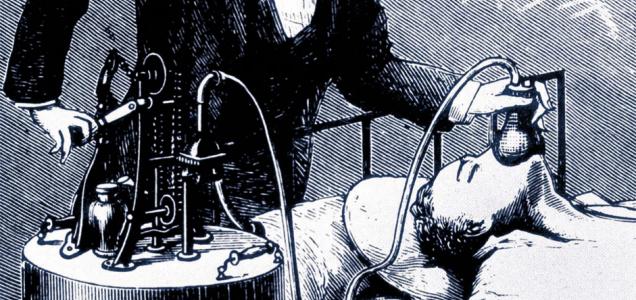 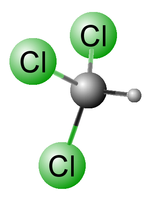 HALOGÉNDERIVÁTY
Sú ekologické jedy. Poškodzujú životné prostredie, veľmi ťažko sa rozkladajú. 
Freóny – obsahujú v molekule aspoň 2 halogény, jeden z nich je F.
Freóny spôsobujú úbytok ozónu – porušujú ozónovú vrstvu.
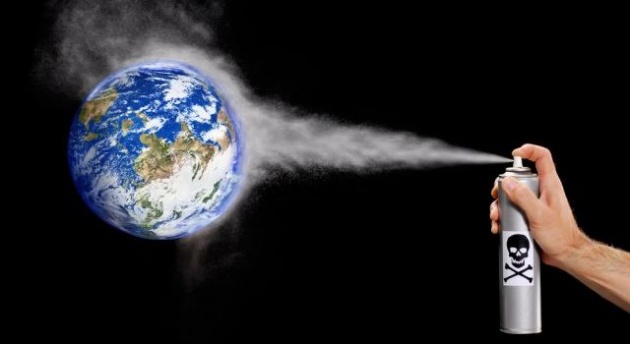 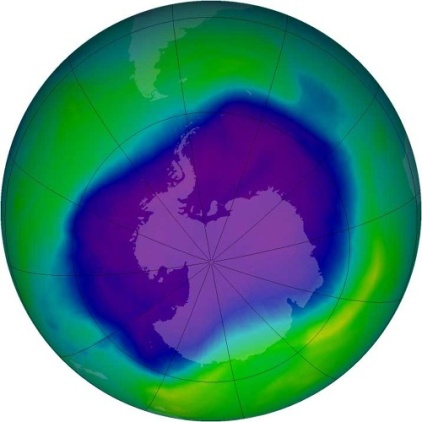